Escala 1:75 falta punto fijo y contexto linea suave
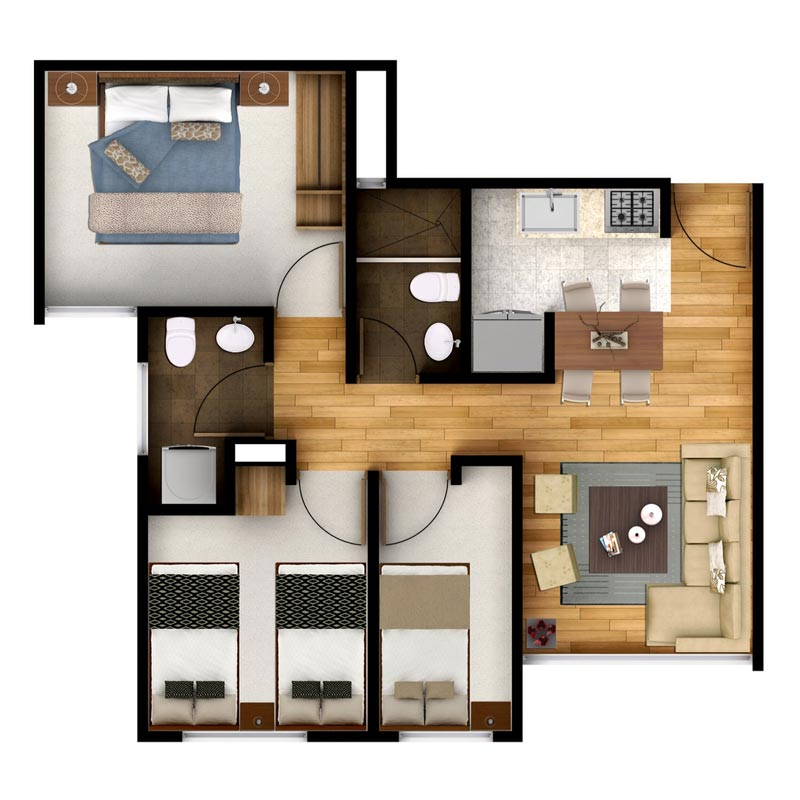 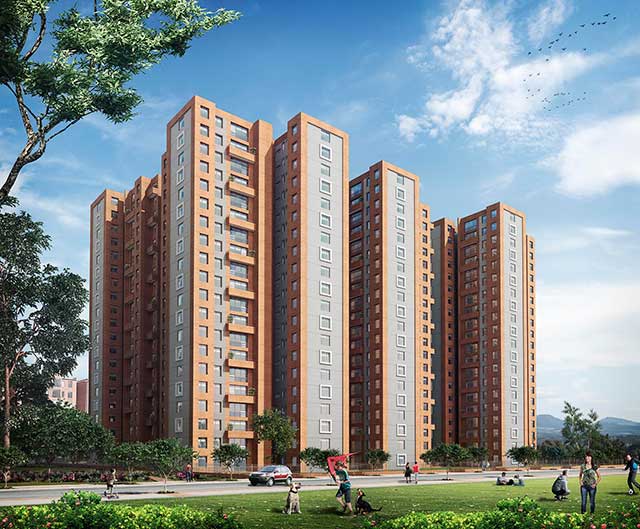 Vista a la altura del observador con espacio público